中 秋
Click enter details click enter a brief text content, text content need to be refined to show that the partial contents
汇报人：xxx
The Mid-Autumn festival
中秋月饼
CAKE FOR DESSERT PPT
The Mid-Autumn festival
中秋月饼
CAKE FOR DESSERT PPT
中秋
团团
圆圆
适用中秋节/月饼销售/月饼宣传/产品介绍等
汇报人：   时间：XX年XX月
我怀念的
家的味道
CONTRACTED WIND POWERPOINT TEMPLATE DESIGNS CONTRACTED WIND POWERPOINT TEMPLATE DESIGNS CONTRACTED WIND POWERPOINT TEMPLATE DESIGNS CONTRACTED WIND POWERPOINT TEMPLATE DESIGNS
适用于中秋浓情、传统文化、月饼等
汇报人：     汇报时间：XX年XX月
中
秋
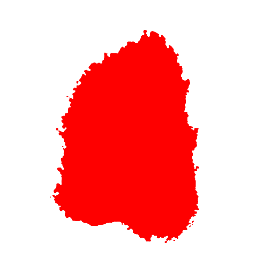 快乐
与家人共赏同一轮明月。
中秋
团团
圆圆
适用中秋节/月饼销售/月饼宣传/产品介绍等
汇报人：   时间：XX年XX月
中秋
团团
圆圆
适用中秋节/月饼销售/月饼宣传/产品介绍等
汇报人：   时间：XX年XX月
想说的用心做
爱的无声时，也不曾停止
适用中秋节/月饼销售/月饼宣传/产品介绍等
中
秋
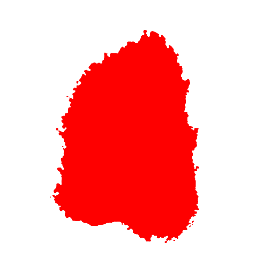 快乐
与家人共赏同一轮明月。
中秋
团团
圆圆
适用中秋节/月饼销售/月饼宣传/产品介绍等
汇报人：   时间：XX年XX月